ROMÉO KNOLL MINTSA-EYA
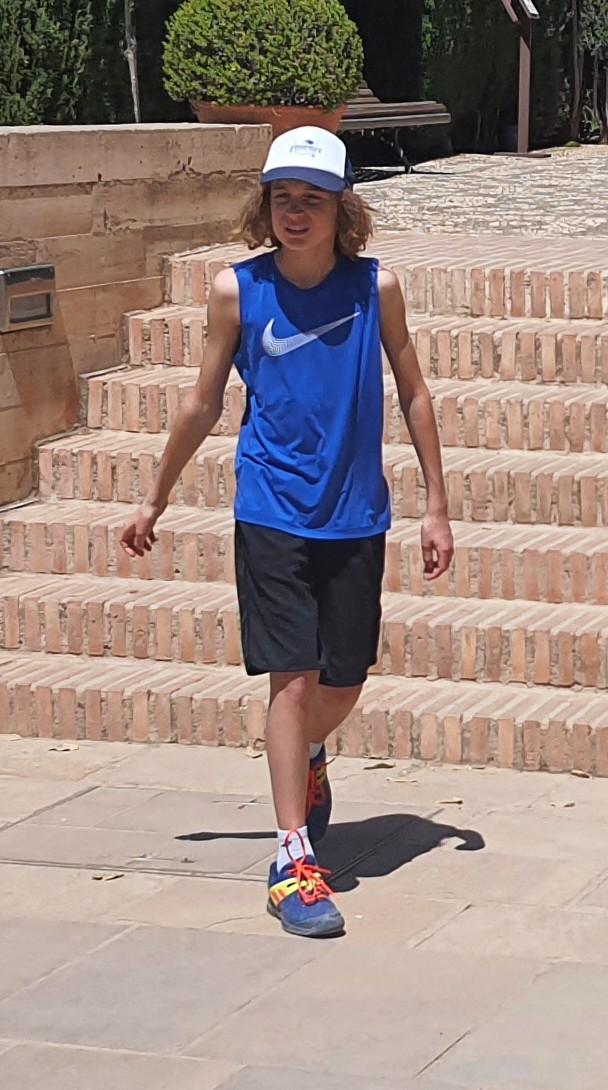 1 AN DE PLUS....
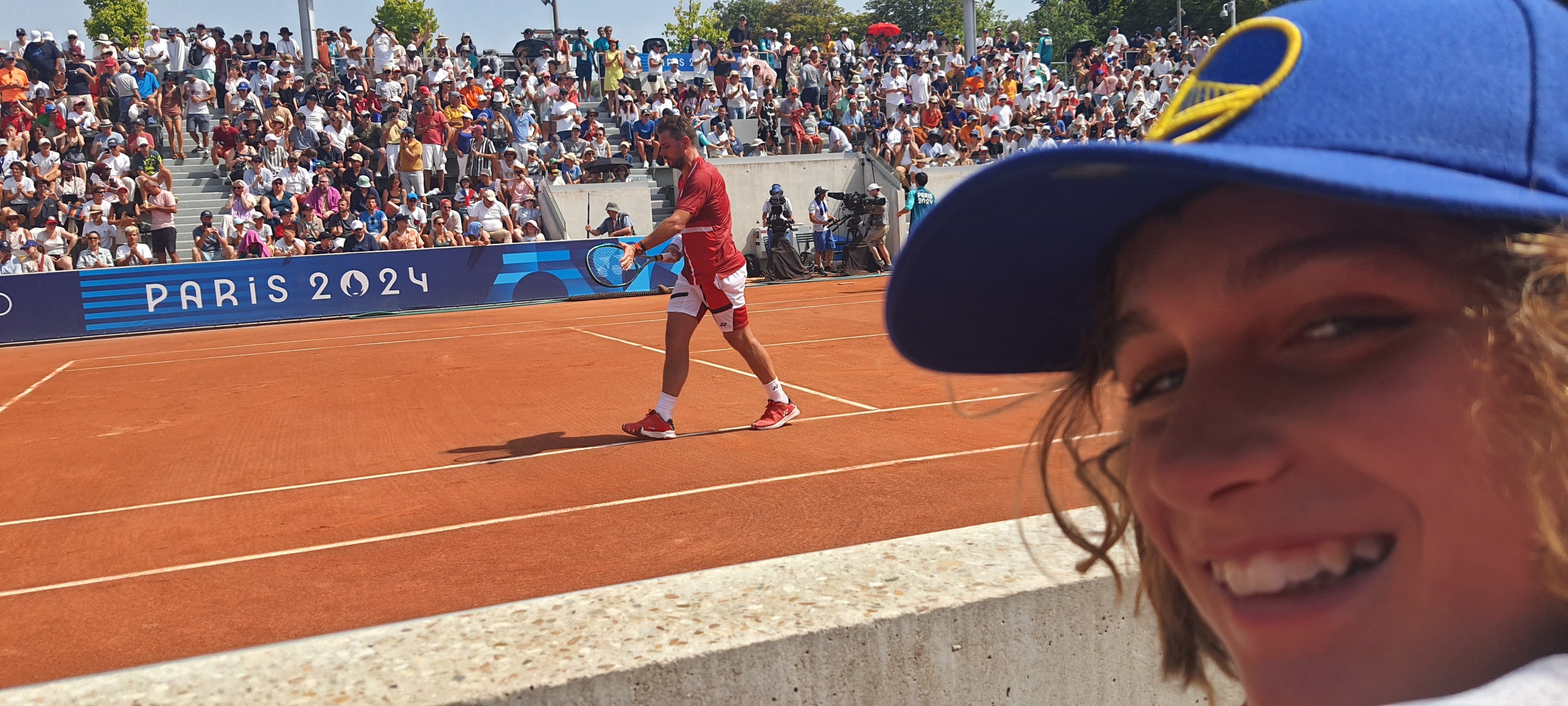 ET LE PROJET  CONTINUE!!
Toujours la même passion: le TENNIS
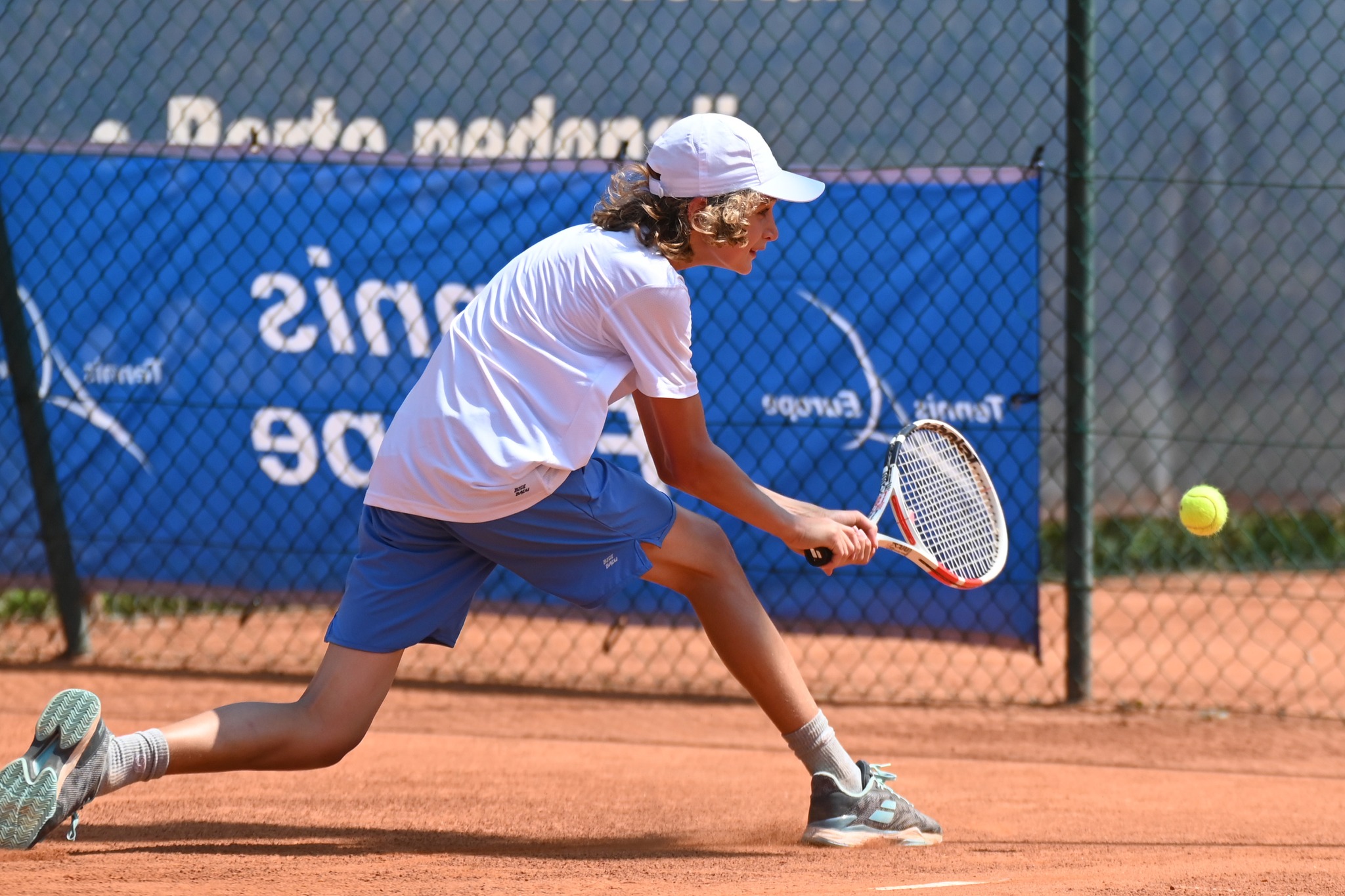 Il continue son chemin à l’ASPTT STRASBOURG et au Centre Fédéral d’Entraînement du Grand Est.  
Suivi par Pierre-Yves MATHIEU et Rémi DERULLE
ENCORE PLUS DE RIGUEUR 
DE PERSÉVÉRANCE
ET D’EFFORTS
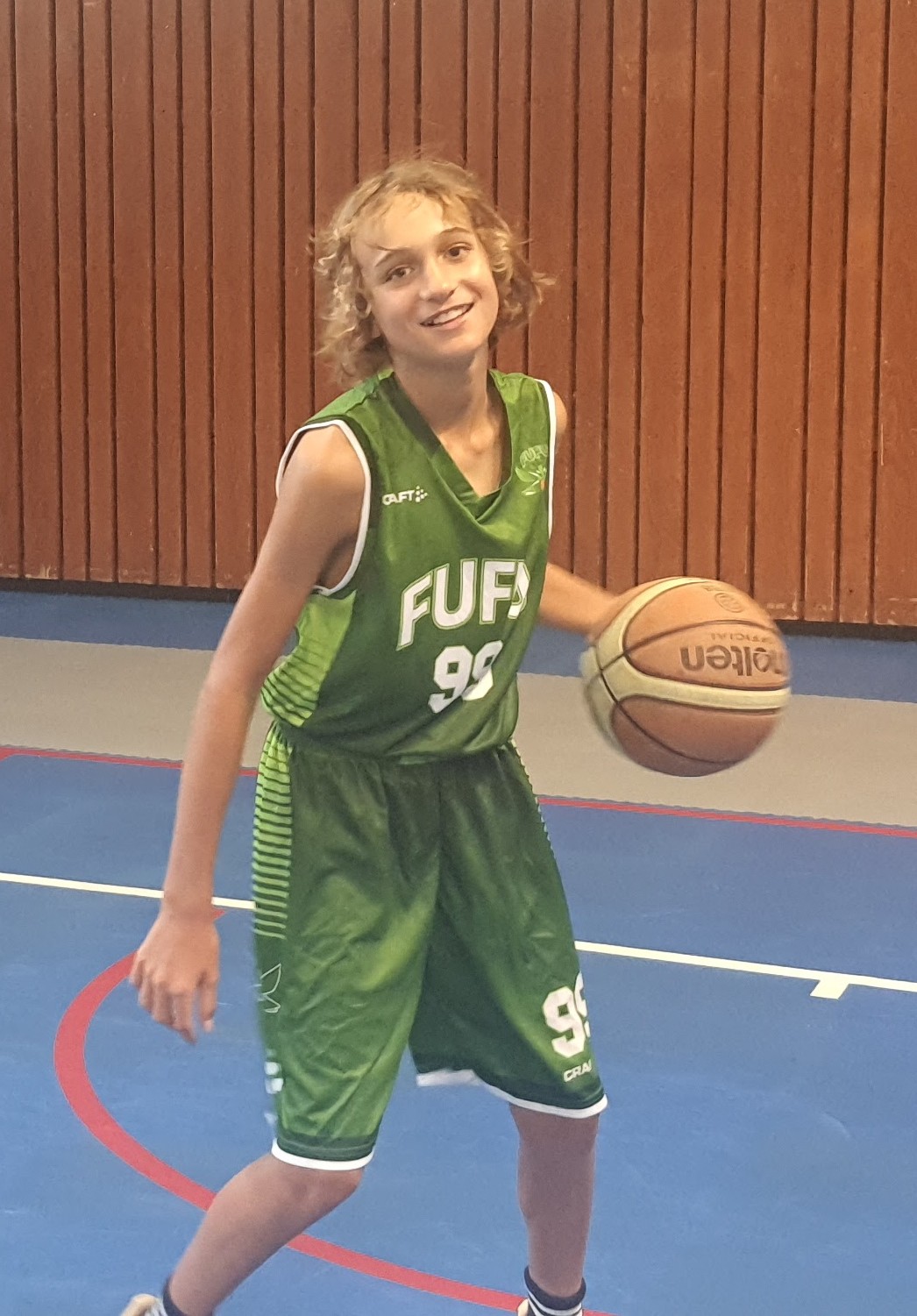 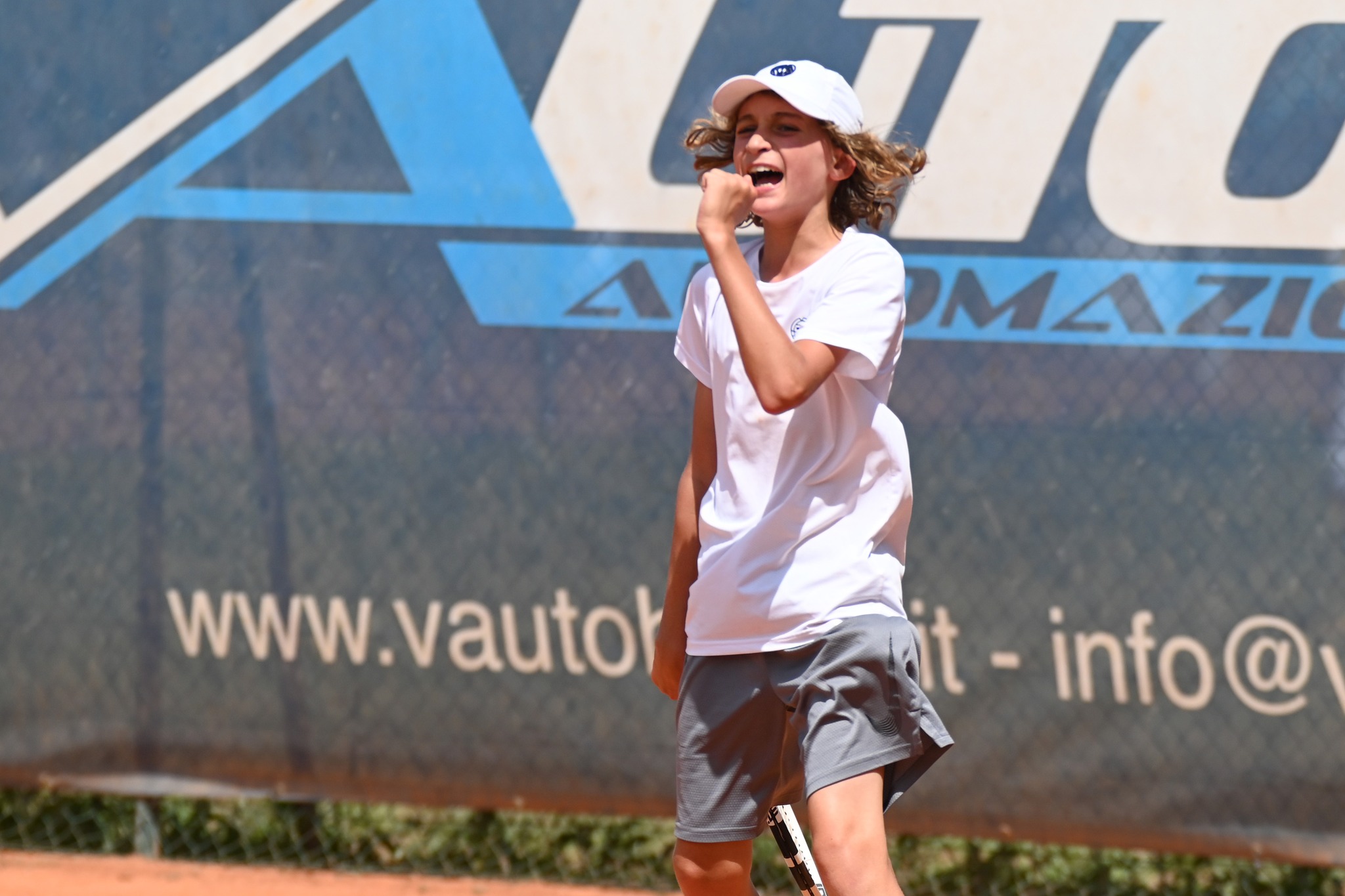 14H d’entraînement Tennis

3H de Basket-ball (niveau régional)

Et... les études (rentrée en 5ème en septembre)
UN STYLE SI PARTICULIER
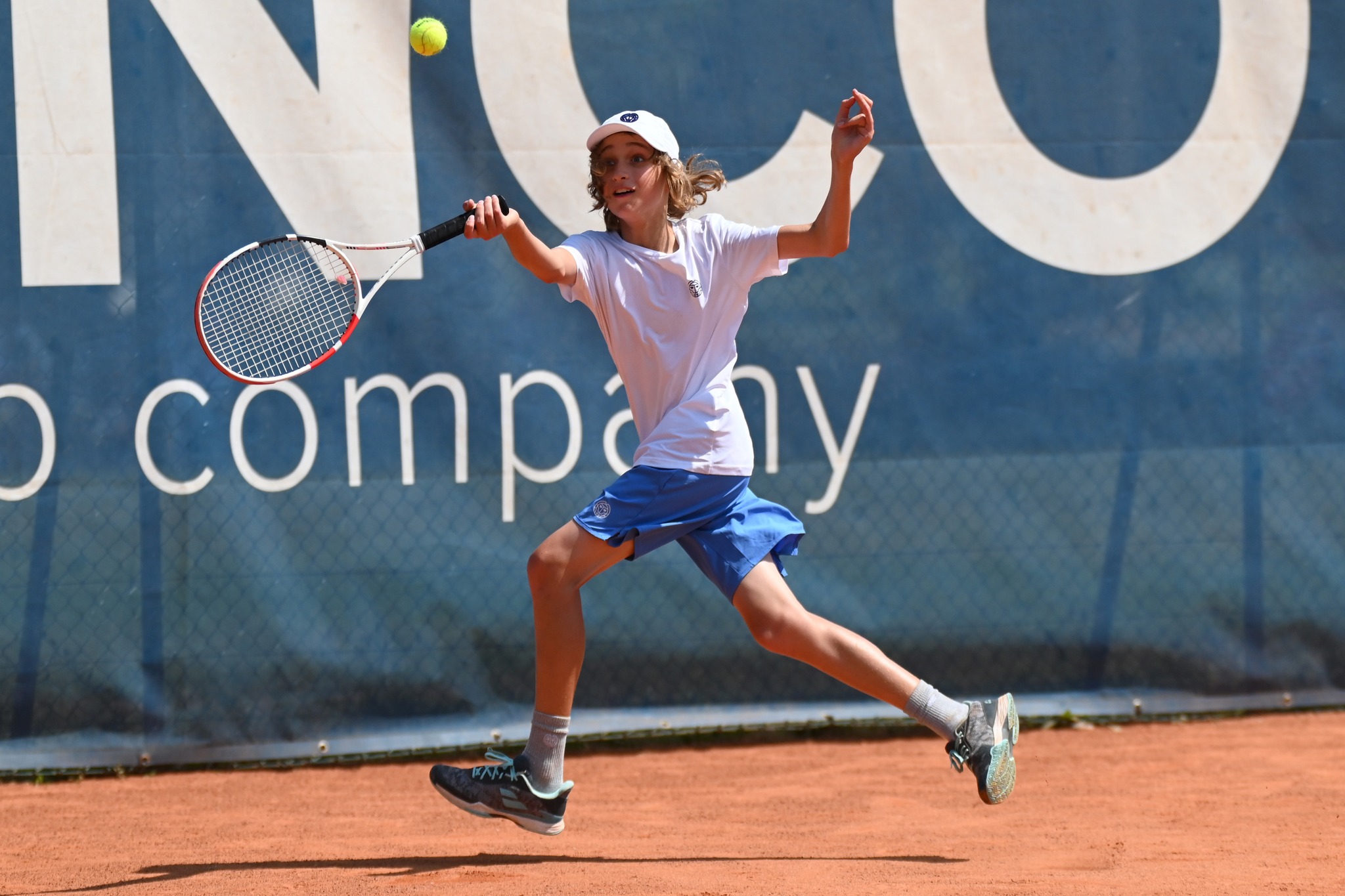 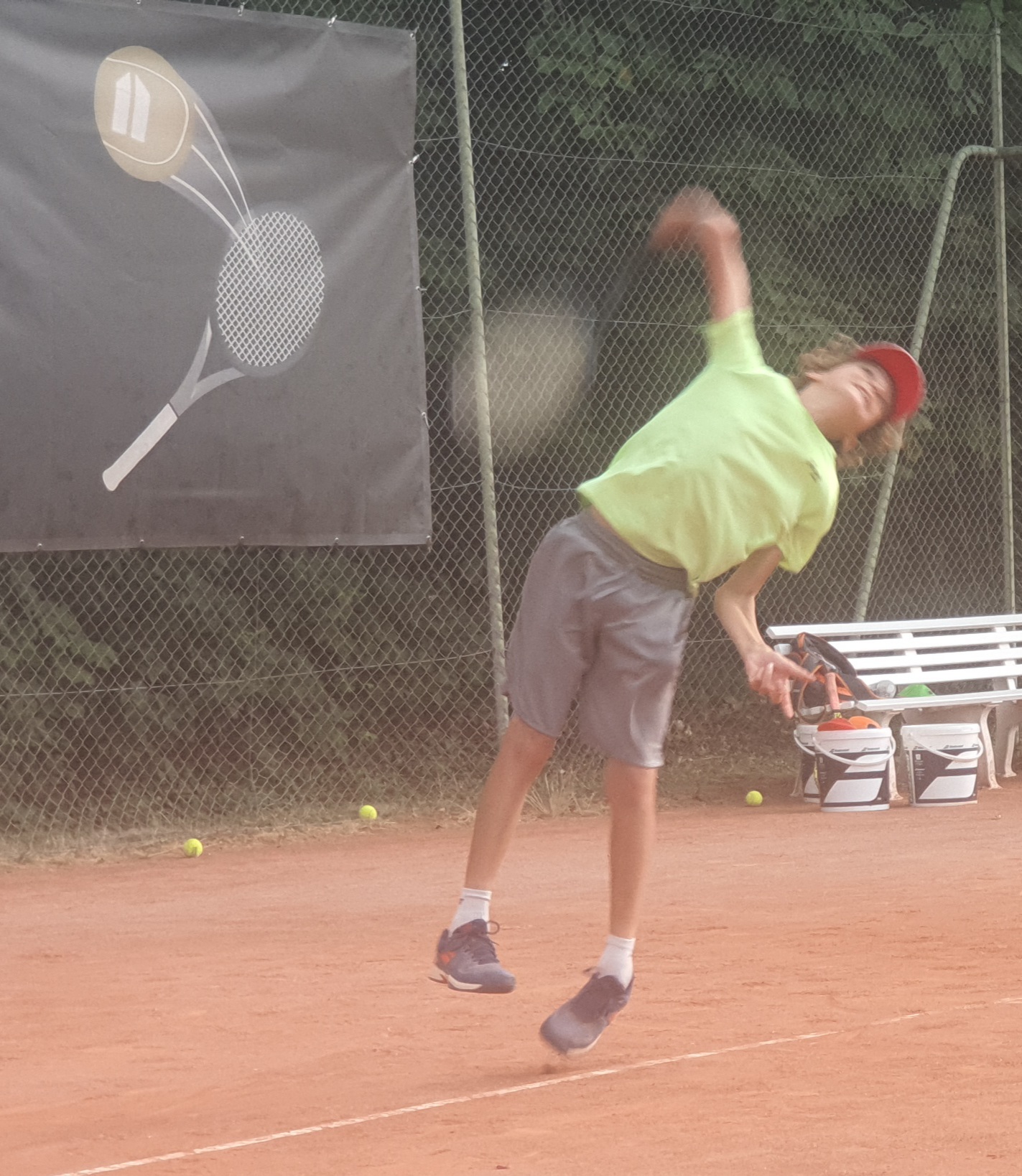 JOUEUR ATYPIQUE 

Grand, fin, bandeau ou casquette pour tennir ses long cheveux blonds
Hyperlaxité des articulations , détendu et à sautiller sans cesse..

SON TENNIS EST DIFFÉRENT
PARCOURS SPORTIF
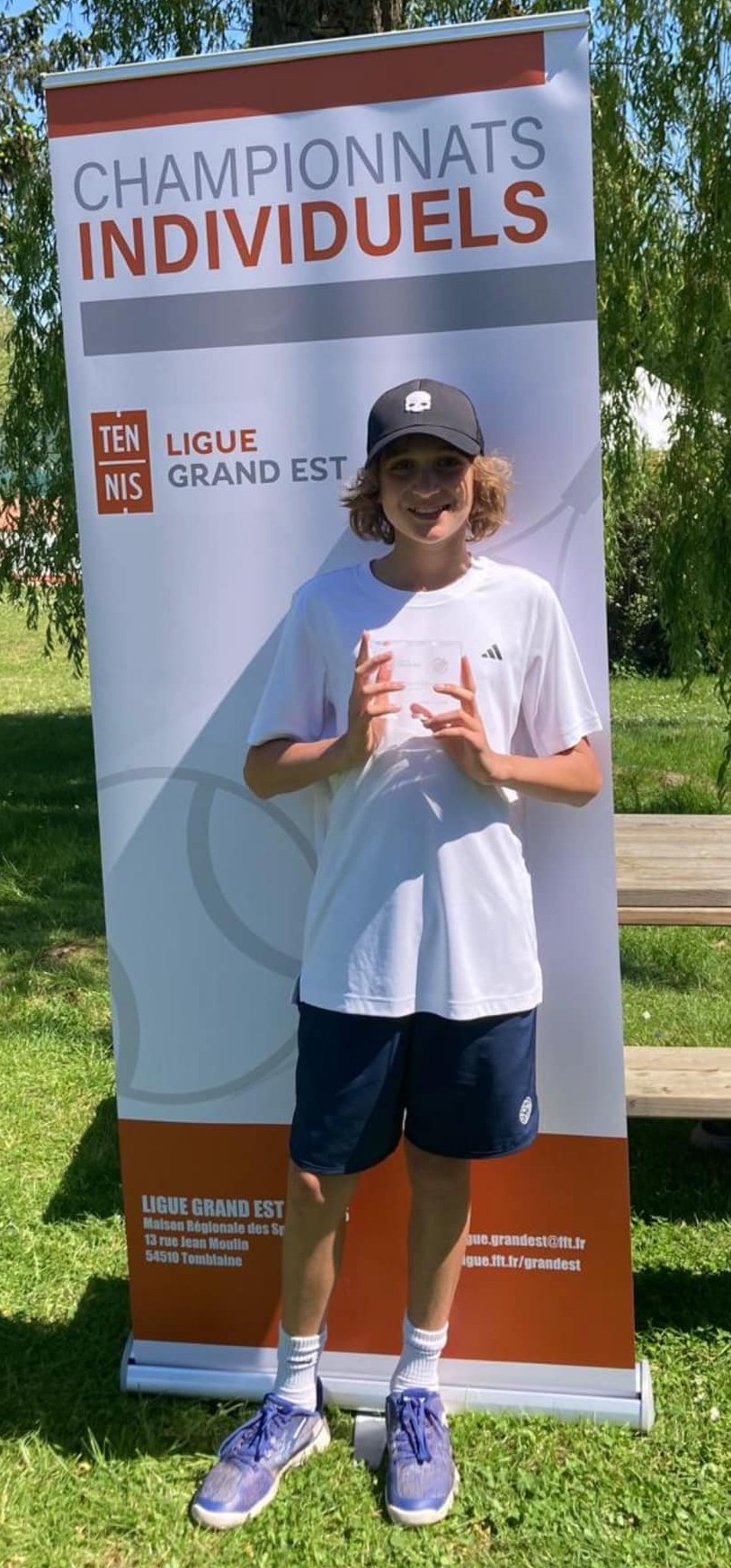 2024:

-Champion du Grand-Est 12 ans

-Vainqueur du tennis europe U12 de Neunkirchen (Allemagne)

-Vainqueur du Grand Prix Régional  des Jeunes 13/14 ans de Huningue 

-Demi-finaliste  du tennis europe U12 de Münster (Allemagne)

-Finaliste en double du Tennis Europe U12 de Forli(Italie)

-Finaliste du tournoi de Rouen 12 ans

- 1/8ème de finale du championnat de France  12 ans

2023:

- Finaliste TMC de TORCY 13/14 ans

-Quart de final au Tournoi National de Bressuire 

-Participation aux Championnats de France par équipe (pour représenter la région Grand Est)
Vers où ? 
Avec quel budget?
L'objectif se poursuit,  rester dans les meilleurs français, et européens. 
Continuer sa scolarité
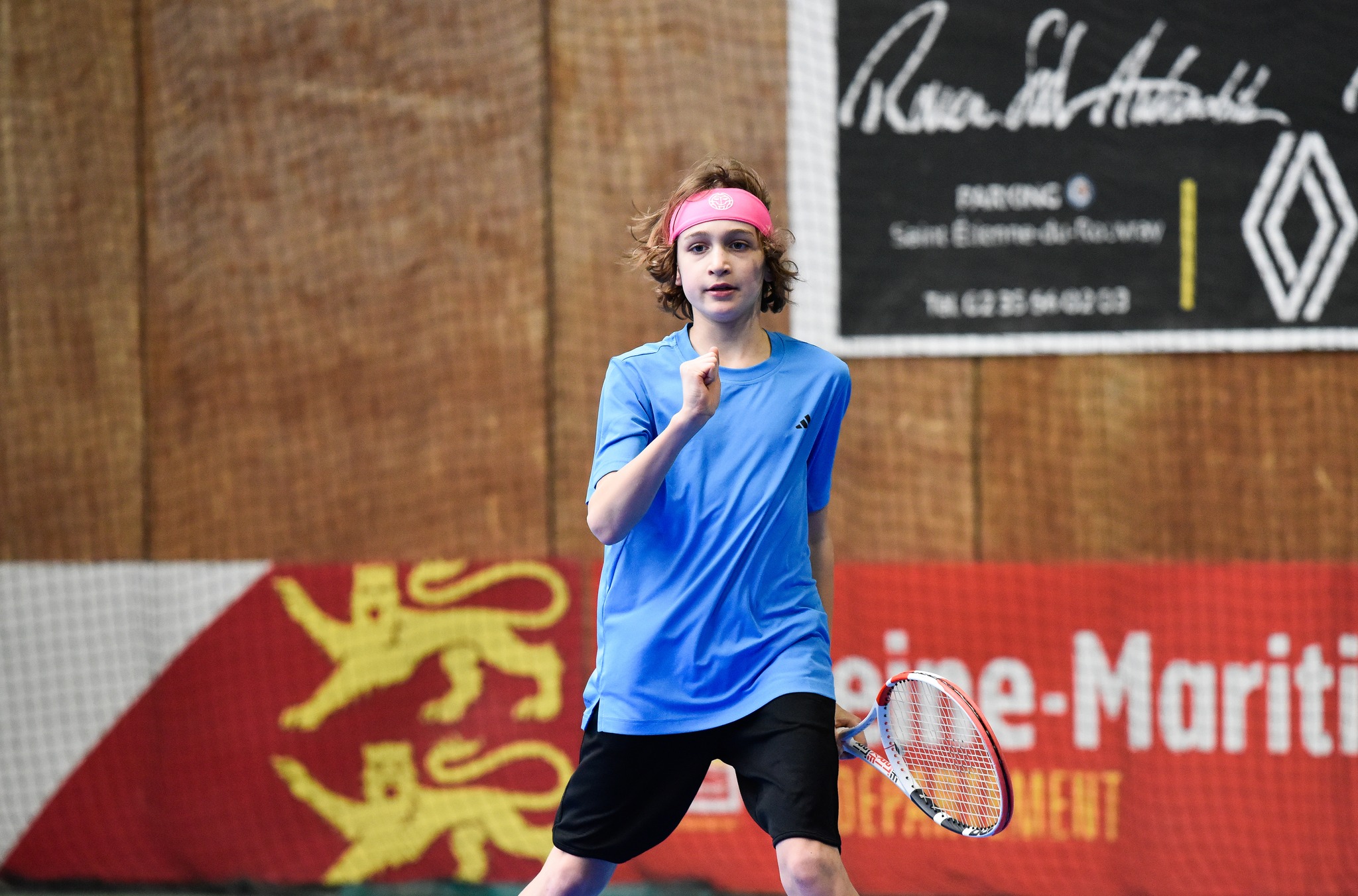 Des dépenses importantes:
- financement des entraînements: 2200 Euros
- Déplacements aux différents tournois dans l'année (10 tournois éloignés, transport, hébergement, repas, inscriptions) 6000 Euros 
- Materiel nécessaire à  la pratique ( raquettes, cordages,...) 800 Euros
Vous pouvez soutenir Roméo en participant financièrement à son projet. Toute aide même minime est la bienvenue est participera à l’atteintes de ses objectifs.
Le mécénat permet une réduction fiscale de 60% pour une eentreprise et 66% pour un particulier du montant du don.
Roméo fait parti d'une association FUTUR TENNIS ALSACE qui permet de récolter des fonds pour son projet. Vous pouvez envoyer vos chèques à  l’ordre de FUTUR TENNIS ALSACE 
à Hervé MINTSA-EYA,  5 rue monseigneur raess, 67200 Strasbourg, en précisant que vous souhaitez aider Roméo KNOLL MINTSA-EYA.